MFE program
University of Hawaii
www.mfe.shidler.hawaii.edu
The University of Hawaii’s  Financial Engineering Program
Gunter Meissner, PhD
Email: meissner@hawaii.edu
Tel: (808) 956 7738
Web: http://mfe.shidler.hawaii.edu/
Office: Shidler College of Business D202
MFE program
University of Hawaii
www.mfe.shidler.hawaii.edu
The University of Hawaii  Financial Engineering Program
The Shidler College of Business offers a Master in 
Financial Engineering (MFE) program, which started in 2009
What on earth is Financial Engineering?
Financial Engineering = Finance + Math + Computer Science
Finance = f (Math, Computer Science, Economics, Psychology, Politics…)
Quants surf too!
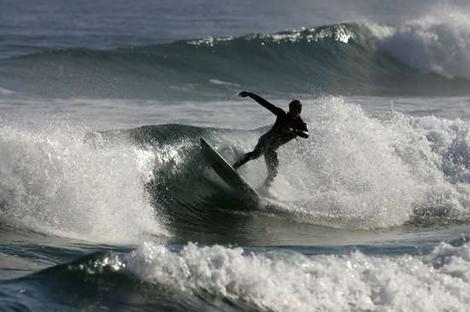 MFE program
University of Hawaii
www.mfe.shidler.hawaii.edu
The University of Hawaii  Financial Engineering Program
About 50 schools in the US and 100 world wide currently offer  a degree in Financial Engineering
One of the first schools to offer a degree in Financial Engineering was Cornell in 1995.
How does Financial Engineering relate to 
‘Mathematical Finance’ and ‘Computational Finance’???
MFE program
University of Hawaii
www.mfe.shidler.hawaii.edu
The UH Financial Engineering Program
Hot areas in Financial Engineering
1) Risk Management :  CCR (Counterpart credit risk), Liquidity risk, Correlation risk
2) Risk Management and Regulation as Basel III:  CVA, WWR, CCP, ‘too big to fail’
3) Risk Management:  Shidler College hosts the FRM exam of GARP
4) Trading and Hedging: Algorithmic Trading, HFT, Market Microstructure
5) Portfolio Optimization including 3rd and 4th and higher moments
6) Financial Forecasting via stochastic processes, Econometrics
MFE program
University of Hawaii
www.mfe.shidler.hawaii.edu
UH Program Overview
Intensive 12-month program, starting August, ending July
Cohort style, i.e. approx. 30 students; 1/3 US, 1/3 Asia, 1/3 Europe
Become a top-10 school
One focus : Weather modeling and weather derivatives
If you are a Quant, a least have a tan…
Tuition: $37,000
For year 2011/2012: $250,000 in scholarships
One full ‘Lorenz Magaard Scholarship for exceptionally bright students’
First admission deadline is Jan 15! 
Final deadline April 1st for non US citizens, May 1st for US citizens.
MFE program
University of Hawaii
www.mfe.shidler.hawaii.edu
The UH Financial Engineering Program
Student profile to take the MFE program / receive scholarship:
You should have at least an undergraduate degree in a quantitative field as math, CS, engineering, finance.
Admission criteria are 
GRE score, especially quantitative part
Grades, academic achievements 
Work experience
Scholarship criteria are: same
MFE program
University of Hawaii
www.mfe.shidler.hawaii.edu
Curriculum
Fall semester

 Fin 651: Financial PDEs and Stochastic Calculus (Math department)
 Fin 652: Programming in Finance (ICS department)
 Fin 653: Capital Markets, Portfolio Theory and Optimization (David Hunter)
 Fin 654: Financial Derivatives – Theory and Application (Gunter Meissner)


Spring Semester

5. Fin 655: Financial Econometrics and Forecasting (Qianqiu Liu)
6. Fin 656: Insurance and Risk Management (Jing Ai)
7. Fin 657: Credit and Correlation Models (Gunter Meissner)
8. Fin 658: Financial Modeling (Daniel Port)

Summer 1 

9. Fin 659: Environmental Finance and Weather Derivatives (Steve Businger, 
    Kevin Hamilton, from SOEST; Gunter Meissner)
10. Fin 661: Master Project in Cooperation with Industry, and Public Presentation    
    (Victor Huang)

Summer 2
Internship
www.dersoft.com/mfecourses.doc
MFE program
University of Hawaii
www.mfe.shidler.hawaii.edu
Displaying the GBM                                 graphically
S
What is E(ST) ???
Since E(ε) =     → from (1)
0
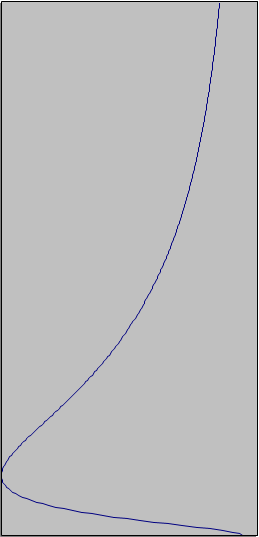 Summing up from time 0 to T, and inputting an expectation operator E, since we are dealing with future time T, we get:
=
E(ST)
Using eln(x) =     and simple algebra, we derive
x
S0
E(ST)  = S0 eμT
Prob (S), t
T
See file ‘geometric Brownian motion’ in TRADE SMART, Educational stuff
 ‘American Style option’ and ‘Lognormal and Normal dist’ TRADE SMART, Educational stuff, sheet 3
MFE program
University of Hawaii
www.mfe.shidler.hawaii.edu
GBM and Options
The BSM model       		  implies that S at option maturity T is lognormally distributed
S
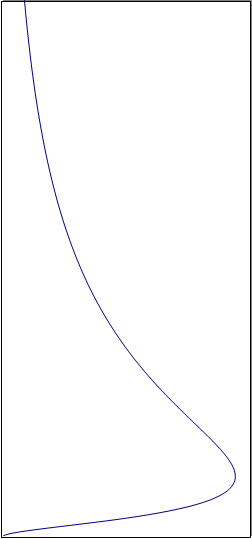 Prob(ST>K) =
N(d2)
f(ST)
K
N(-d2)
Prob(ST<K) =
E(ST)
S0
t, prob
T
time
prob
Proof of Prob(ST>K) = N(d2)
In GARP RISK Review, August 2007;
www.dersoft.com/nd2.doc
MFE program
University of Hawaii
www.mfe.shidler.hawaii.edu
Perks of the MFE Program
Small class size, max 35 students
Every student gets a new laptop for the duration of the program
We are one of the few programs which offers a course on weather derivatives 
and environmental finance; and a course on correlation modeling
We have a Bloomberg terminal and latest books and journals
We videotape our lectures in a high tech classroom and students can review them online
We provide job interview training and have an aggressive job placement program
MFE students run a hedge fund with $150,000 real money, where they apply what is discussed in class
MFE program
University of Hawaii
www.mfe.shidler.hawaii.edu
Class 2010 Student background
16 have a bachelor degree
7 have a master degree
5 have a PhD or JD (2 in Math, 1 in Physics, 1 IT, 1 JD)
MFE program
University of Hawaii
www.mfe.shidler.hawaii.edu
Are our students smart???
All students have a ≥ 750 in the quant part of the GRE
Average GRE score is 787
10 students have perfect 800 score
MFE program
University of Hawaii
www.mfe.shidler.hawaii.edu
Student background cont.
8 students have a degree in Engineering
8 students have a degree in CS
6 students have a degree in math
3 students have a degree in finance
2 students has a degree in econ
1 students has a JD
MFE program
University of Hawaii
www.mfe.shidler.hawaii.edu
Geographical student background
Hawaiian Students
7
US Mainland
3
International
18
MFE program
University of Hawaii
www.mfe.shidler.hawaii.edu
Student gender
Number of male students:
25
3
Number of female students:
MFE program
University of Hawaii
www.mfe.shidler.hawaii.edu
Hedge Fund
Current class runs a hedge fund with $150,000
They apply MFE class content as
∙ Portfolio Optimization
∙ Risk minimization 
∙ Option and Futures Strategies
∙ Arbitrage
MFE program
University of Hawaii
www.mfe.shidler.hawaii.edu
What Jobs do Financial Engineers take?
Risk Manager:  Banks as well as many other companies typically have various types of risk:
                                     Currency risk, interest rate risk, commodity risk (oil price risk of airlines)
                                     stock price risk, credit risk, liquidity risk, legal risk…
                                     These risks are correlated! Risk Managers assess the risks, quantify  them, 
		                report to the board and if necessary, reduce the risks
Trader:  Trading Derivatives as Futures, Swaps, and Options as well as structured products
                       (CMOs,  CDOs) for an investment bank
3)   Quant:  A quantitative analyst derives mathematical algorithms for new financial products
                      and programs the models, so the traders and risk managers can use them
4)   Portfolio Manager:  Today portfolio management does not only consist of fundamental analysis (finding low  PE and high ROE ratios etc) but includes optimization techniques as return-risk and 
        higher moment optimization
5)   Financial Analyst:  Finds investment opportunities in different market and different international locations, applying math, stats and CS, financial data (ratios), economic data…
6)   Portfolio Structurer:  Create structured products as CDOs, CPPI, CPDOs, CMOs, GROIS, Fairways….
7)   Management:   Become Head of an RM group, Head of quant group,  Head of trading, CRO, CEO
MFE program
University of Hawaii
www.mfe.shidler.hawaii.edu
MFE Student placement
90%!
Hedge Funds, Goldman, Morgan Stanley, 
Alphametrix, Start ups, Algo trading, HFT
Starting salary?
$60,000 to $100,000 plus individual bonus 
and company wide bonus…
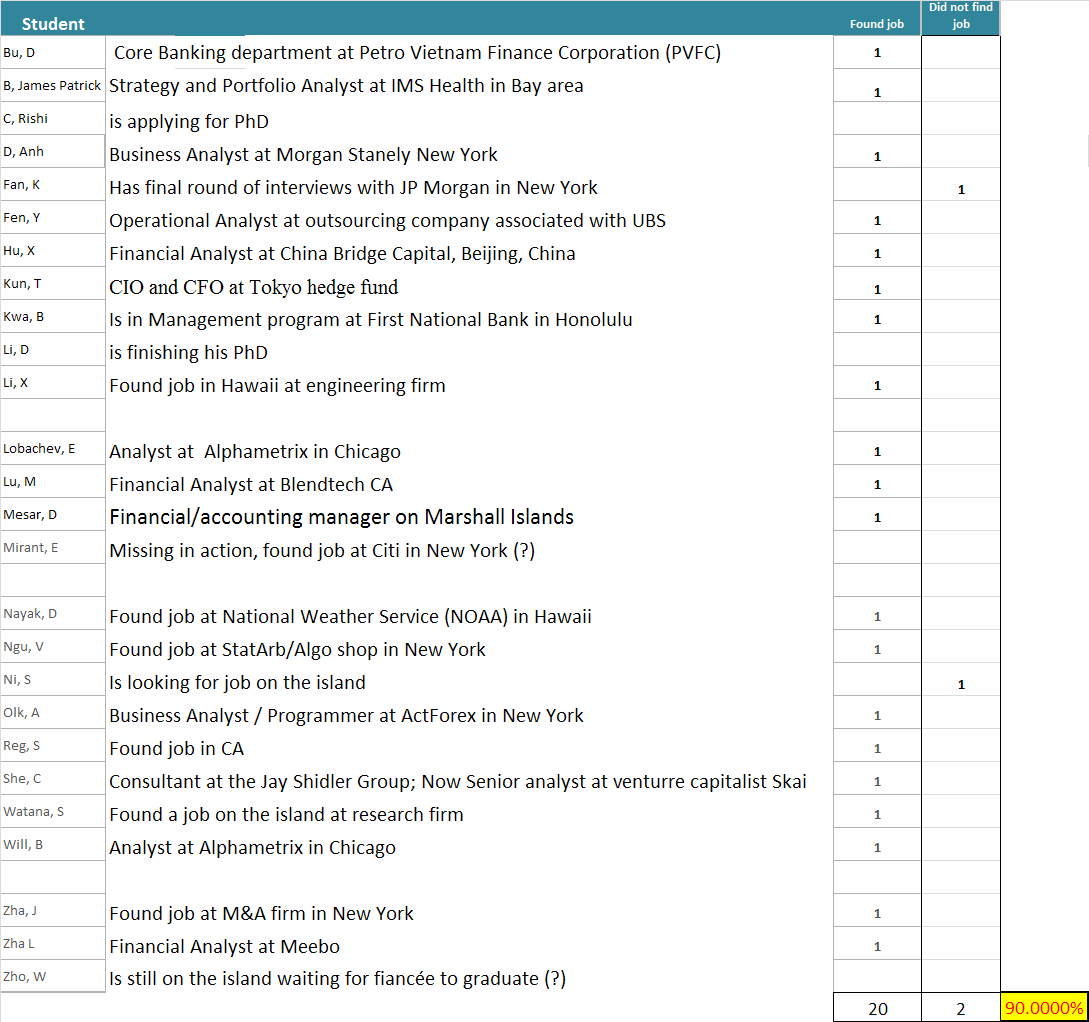 MFE program
University of Hawaii
www.mfe.shidler.hawaii.edu
Hawaii …
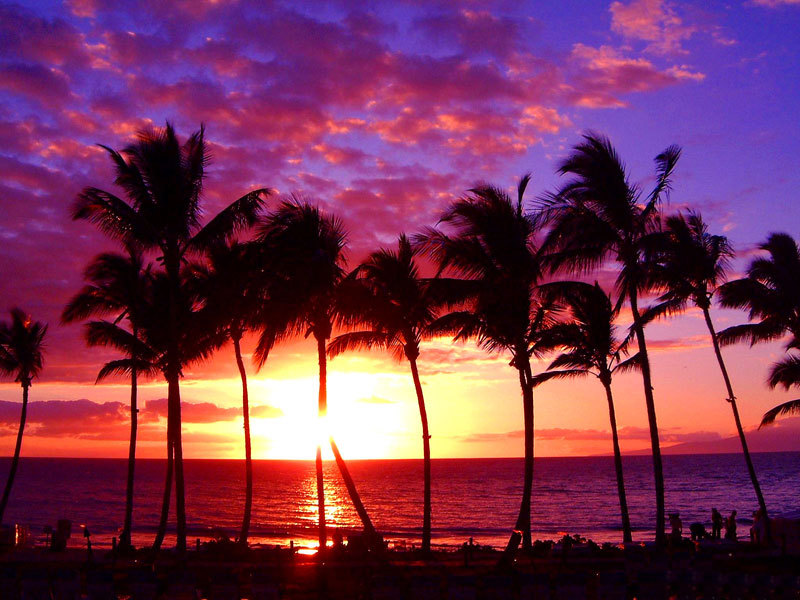 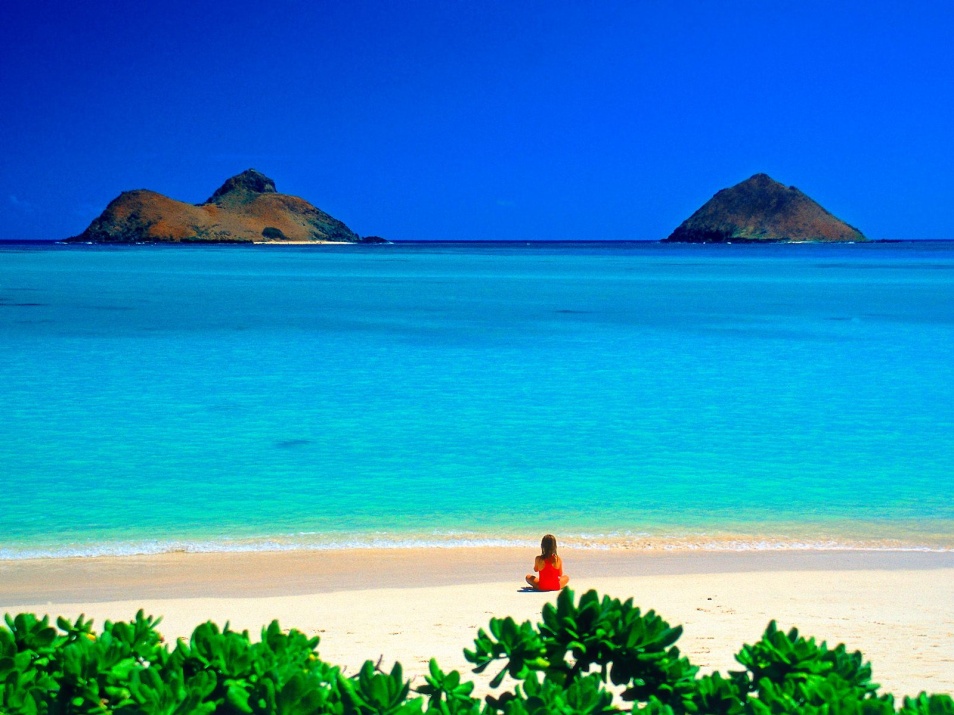 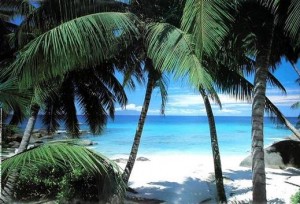 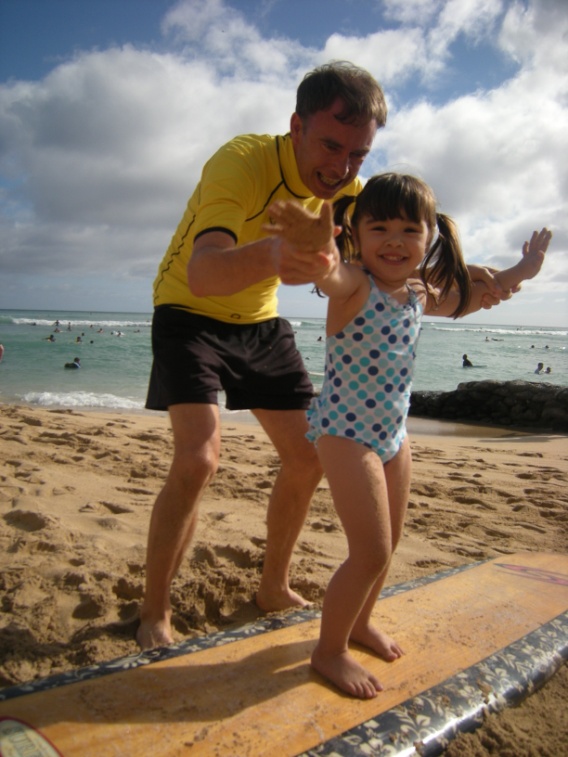 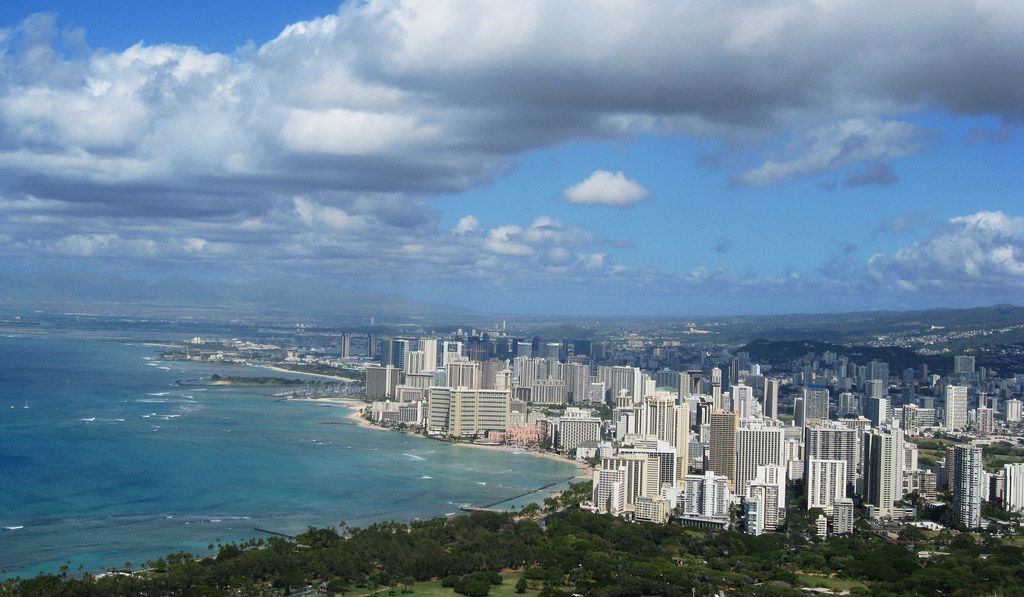 MFE program
University of Hawaii
www.mfe.shidler.hawaii.edu
Web: http://mfe.shidler.hawaii.edu/
Form GRE study groups, today!!!
Thank you!
These slides are at www.dersoft.com/mfeinfoevent.pptx